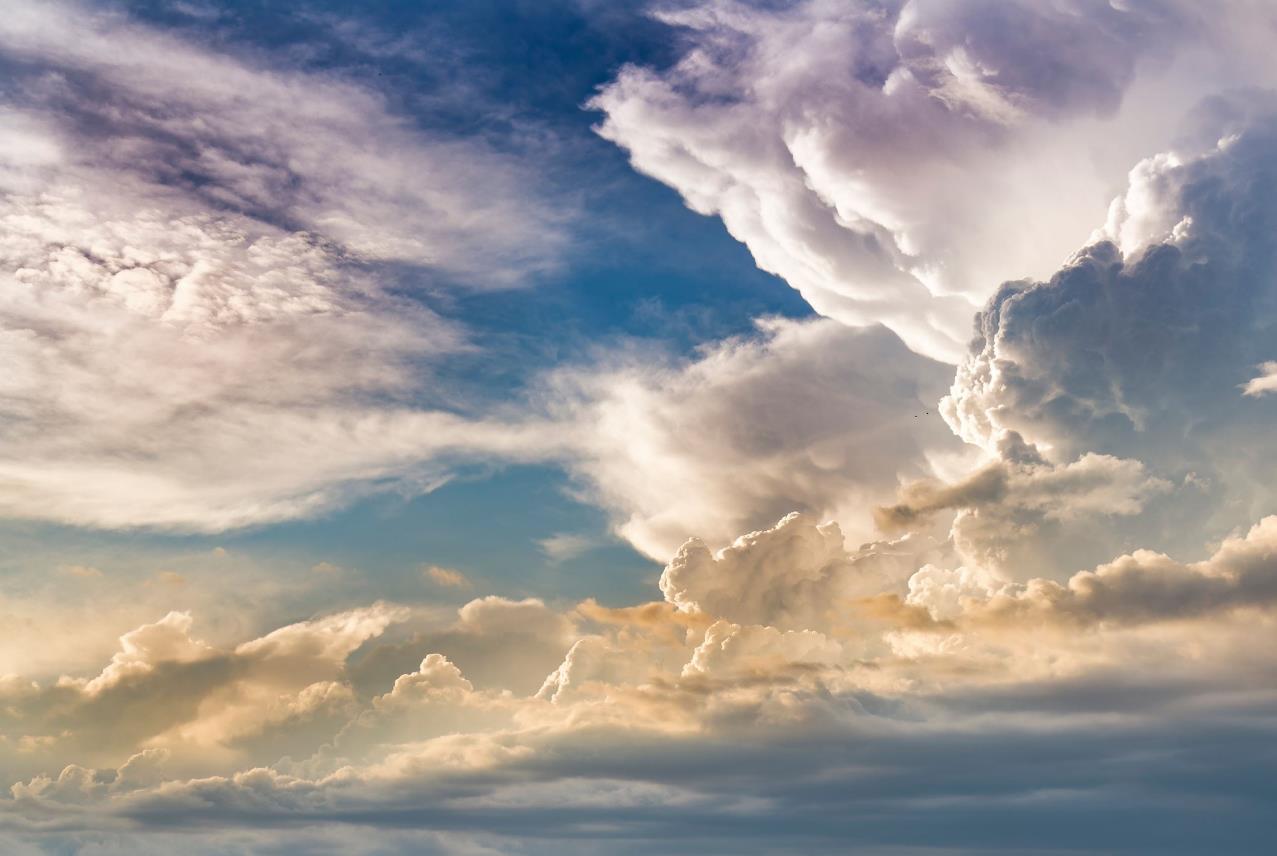 The Relationship Between Disease Perception and Smoking in Patients with Chronic Obstructive Pulmonary Disease
Dr Okan bal,
ASSOC. PROF. DR. OZDEN GOKDEMIR,
PROF. DR NILGUN OZCAKAR
Introduction:
Chronic Obstructive Pulmonary Disease (COPD)
1. 2022 GOLD Raporları - Kronik Obstrüktif Akciğer Hastalığı için Küresel Girişim – GOLD https://goldcopd.org/2022-gold-reports-2/
2. Eisner MD, Blanc PD, Yelin EH, Katz PP, Sanchez G, Iribarren C, et al. Influence of anxiety on health outcomes in COPD. Thorax [Internet]. 2010 65(3):229–34.https://pubmed.ncbi.nlm.nih.gov/20335292/
3. Mathers CD, Loncar D. Projections of global mortality and burden of disease from 2002 to
2030. PLoS Med 2006 Nov ;3(11):2011–30 https://pubmed.ncbi.nlm.nih.gov/17132052/
2023
2
3
COPD and tobacco use…
2023
Aim:
The aim of this study is to elucidate the relationship between the smoking status and cessation of COPD patients and their perception of the disease.
4
2023
Factors Affecting Disease Development and Progression
5
2023
COPD
6
2023
COPD
7
2023
CAT (COPD Assessment Test)
8
2023
Illness perception is a concept that directly affects individuals' experiences, coping mechanisms, and psychopathology during the disease process, and is defined as the cognitive appearance of the evolving disease state. 
In addition to the medical symptoms, signs, and diagnosis of physical illness, the way a person perceives their illness also has an impact on the medical and psychological course and outcomes of the disease. 
When patients receive a diagnosis of an illness, they often develop a structured belief model about their condition. 
These beliefs are important determinants in the management of the illness and are encompassed in the patients' perceptions. 
An individual's illness perceptions and beliefs directly affect their emotional response to the diagnosis and their behaviors in coping with the illness, adhering to treatment, and managing it.
However, assessing illness perception can be challenging. Understanding a patient's perceptions is important for effectively managing the illness. 
In general, there are five cognitive domains: identity (perception of symptoms), timeline, consequences, perceived controllability, and causes
2023
9
MATERIALS AND METHODS:
Design
This research was conducted as a cross-sectional analytical study with the aim of determining the relationship between illness perception and smoking habits in COPD patients registered at Dokuz Eylül University Education Family Health Centers (E-FHC).
Characteristics
The research was carried out in the Education Family Health Centers affiliated with the Department of Family Medicine at Dokuz Eylül University. These centers include Buca E-FHC No. 35, Buca E-FHC No. 36, Balçova E-FHC No. 6, Gaziemir E-FHC No. 10, and Gaziemir E-FHC No. 11. Data were collected between October 1 and October 31, 2021.
Population
The study population consisted of 194 individuals with COPD ICD-10 J44 and sub-code diagnoses registered at Dokuz Eylül University Education Family Health Centers (E-FHC). For the sake of result reliability, the entire target population was aimed to be reached. Among the 194 patients mentioned above, those who received a diagnosis of COPD after the interviews were included in the study.
10
2023
Data Collection Instruments
2023
11
Sample-Universe
The research universe consists of 194 individuals registered with the Dokuz Eylül University Education Family Health Centers (E-ASM) with the diagnosis code ICD 10 J44 and its subcategories for COPD. 
In the study, it was planned to reach the entire target population for the reliability of the results. 
Those among the mentioned 194 patients who received a diagnosis of COPD after the interview were included in the study."
12
2023
118 COPD patients registered with Dokuz Eylül University E-ASM were included:
46.6% (55) were female, and 53.4% (63) were male
Average age of patients was 61.89, with age values ranging from 47 to 91. 
Marital status, 64.4% (76 individuals) were married, and 35.6% (42 individuals) were single.
Educational background, 3.4% (4) were illiterate, 9.3% (11) were literate, 56.8% (67) had completed primary education, and 22.9% (27) were high school graduates, while 7.6% (9) had completed vocational school/university. 
Occupation, the majority, 79.7% (94), were not working/retired, 5.9% (7) were civil servants, and 14.4% (17) were self-employed
13
2023
The rate of participants with additional chronic diseases other than COPD is 68.6% (81)
14
20XX
Smoking
20XX
15
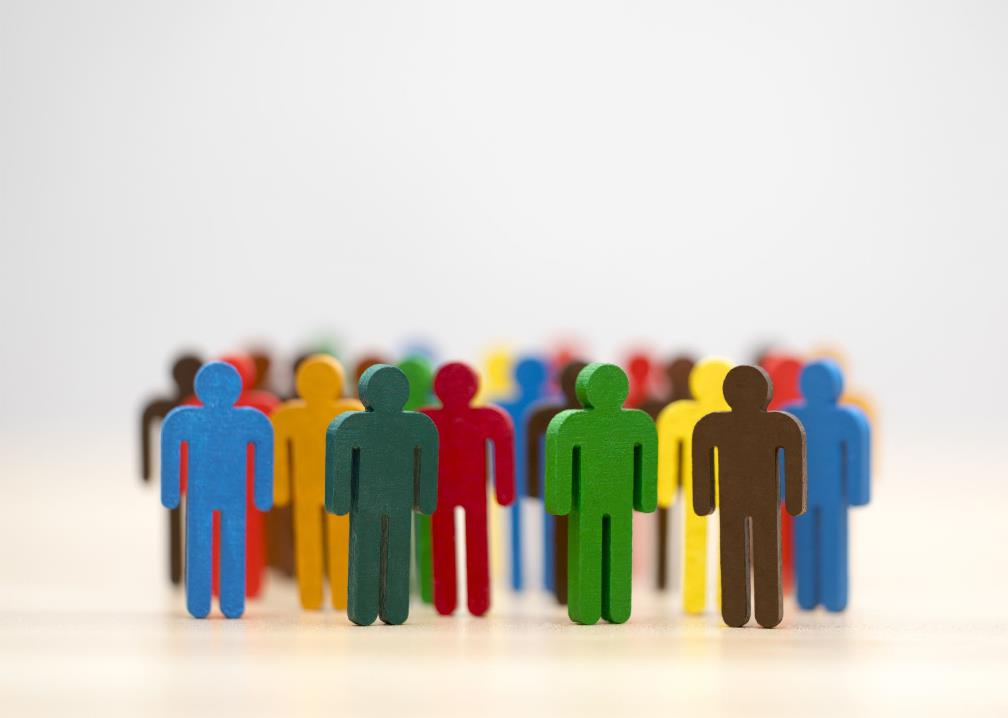 Discussion:
When looking at the participants' genders, 53.4% were male, and 46.6% were female.
In epidemiological studies of COPD in Turkey, the average prevalence in women has been found to be around 36%, with the prevalence in men being higher than that in our study, where female prevalence was higher.
20XX
16
The pack-years among smokers
17
2023
Discussion:
2023
18
In similar studies, Ekenler and Arslan found the highest score from the duration (acute/chronic) sub-dimension, and the lowest score from the understanding the disease sub-dimension; in another study, the highest score was from the duration (cyclical) sub-dimension, and the lowest score was from the understanding the disease sub-dimension.
Similar results were found in overseas studies similar to our research.
Therefore, in our study, it is thought that the majority of patients perceive COPD as a lifelong, chronic process, do not see it as a temporary condition, and at the same time, do not understand their illness."
What we think-what the patient thinks…
2023
19
In our study, in the sub-dimension of causes of the disease, the highest score was obtained from the risk factors, and the lowest score was obtained from the accident and chance sub-dimension. For the open-ended question at the end of the scale, where the top three reasons were investigated, participants responded with the highest percentage to smoking (41.5%), secondly stress (20.3%), and thirdly environmental pollution (13.6%). A master's thesis study evaluating illness perception and quality of life in COPD patients also found similar results (165). In light of these results, it is thought that COPD patients perceive their diseases in relation to risk factors such as diet, genetics, poor medical care, smoking, alcohol, aging, and do not attribute their illnesses to bad luck or fat
Conclusion:
2023
20
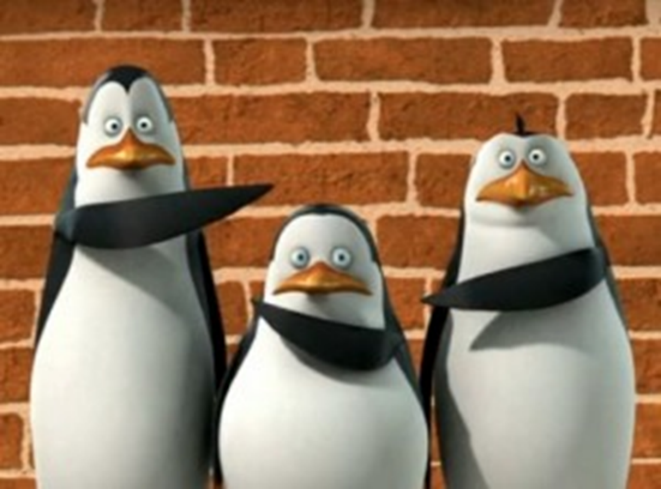 Prevention and Treatment of Tobacco Use
Tobacco Cessation
Lifestyle Medicine
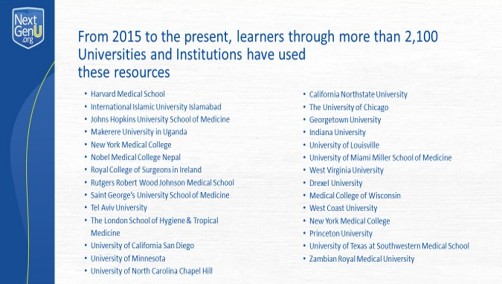 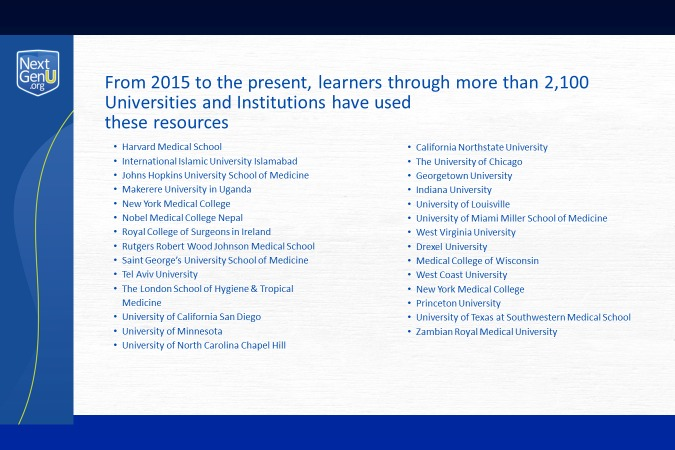 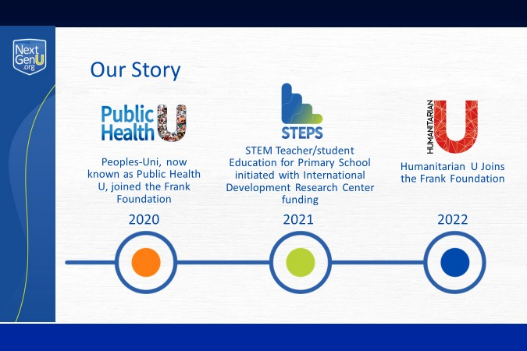 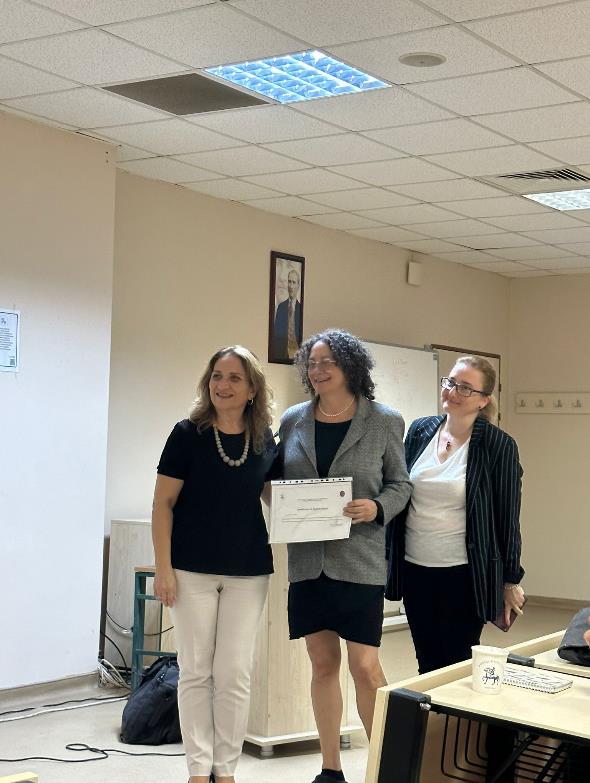 23
https://www.globalfamilydoctor.com/News/WorldHealthDay2022OneminuteforourPlanet.aspx
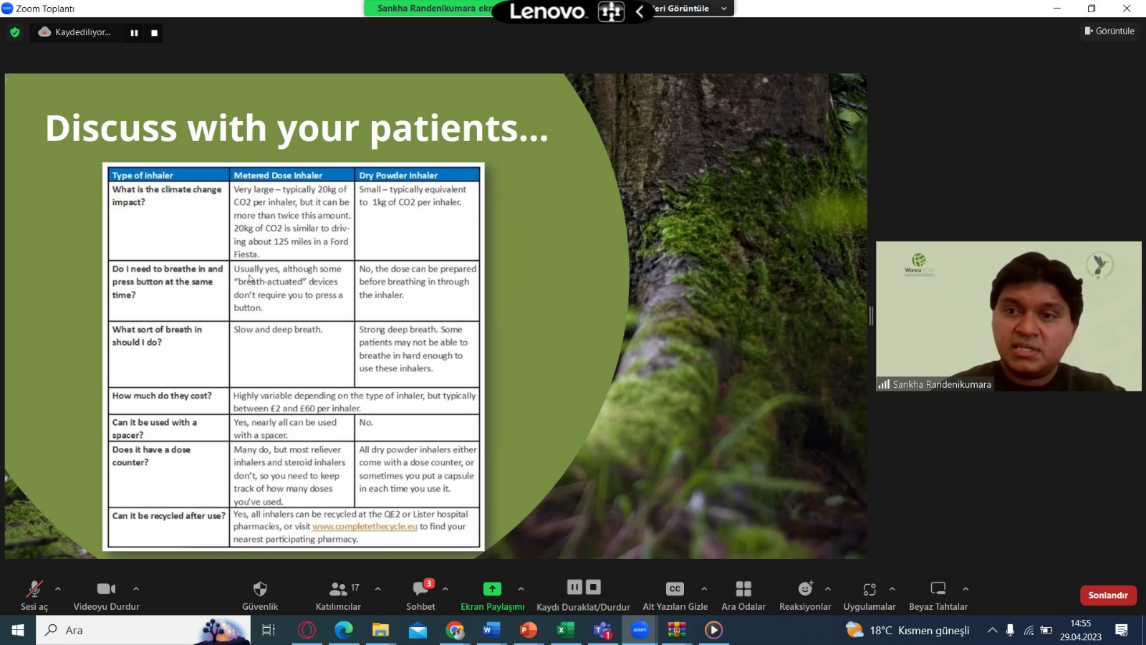 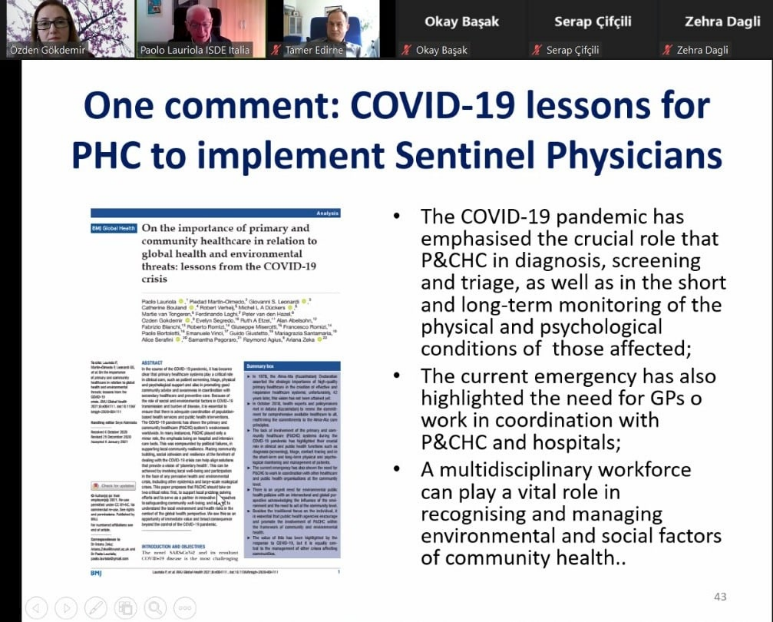 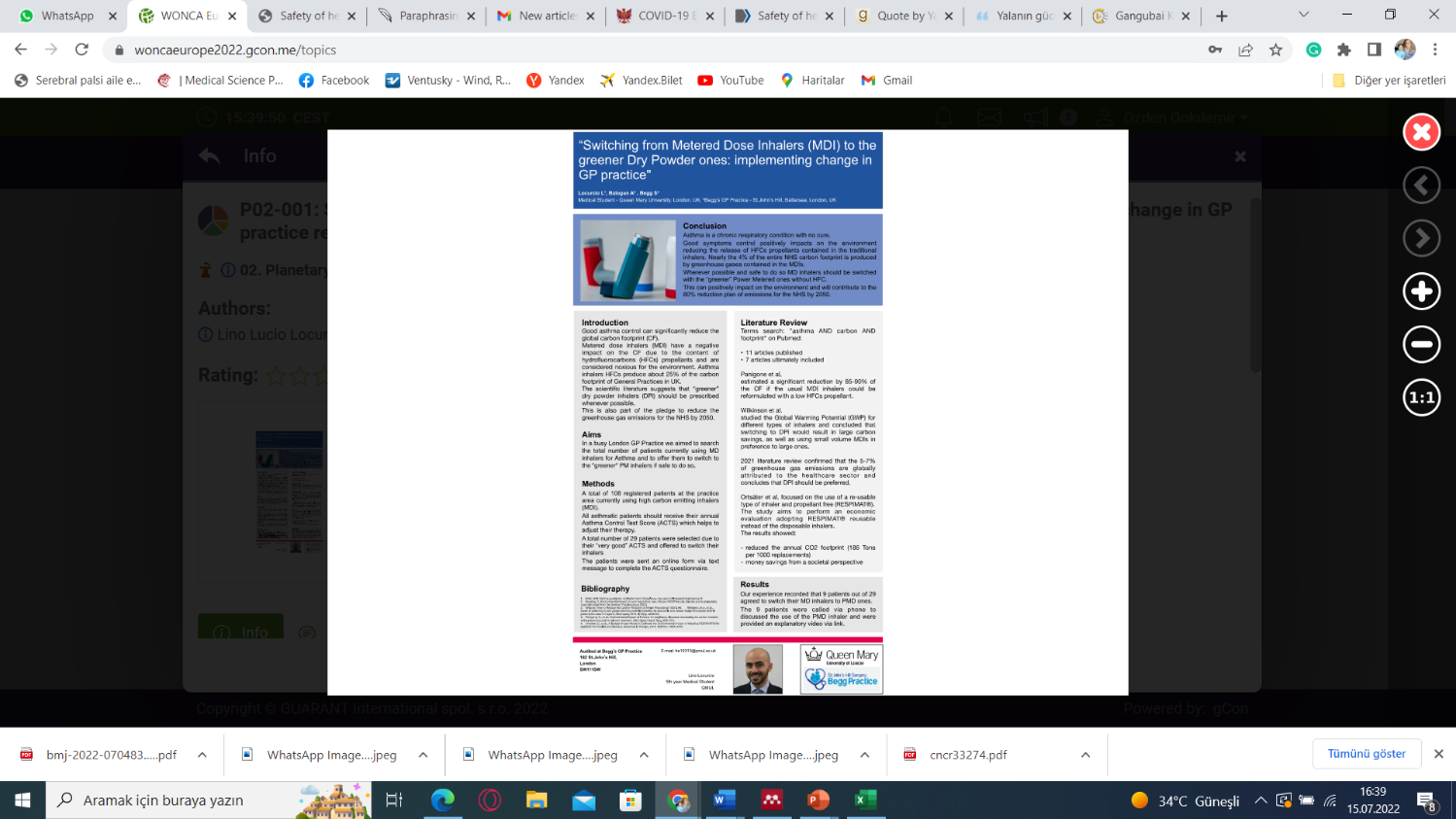 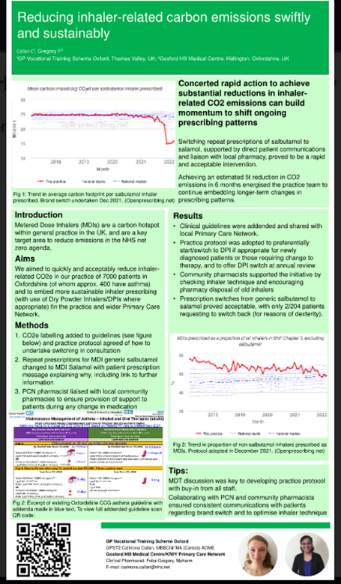 https://www.iai.int/en/news/detail/IAI-launches-free-MOOC-on-climate-environment-and-health-newsletter
https://www.iso.org/search.html?q=greenhouse%20gas
https://uwspace.uwaterloo.ca/handle/10012/18319
https://www.foodsystemsdashboard.org/
https://www.medicineforachangingplanet.org/
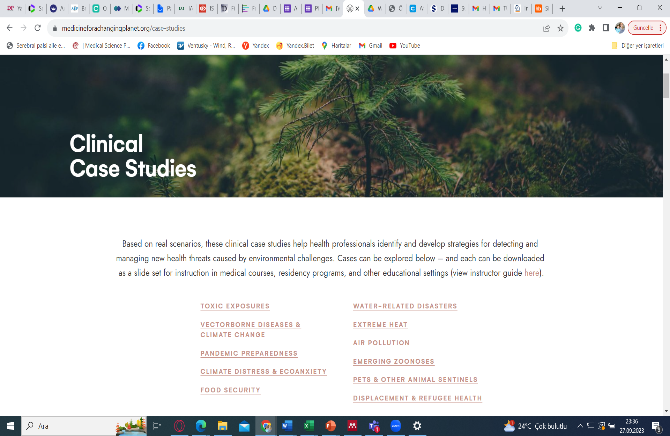 https://moodle.telessauders.ufrgs.br/course/view.php?id=93
https://openwho.org/courses/air-pollution-health-workers
20XX
35
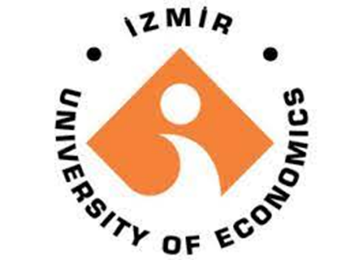 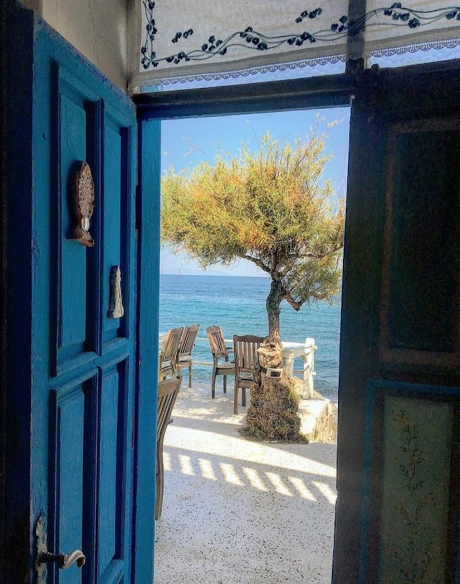 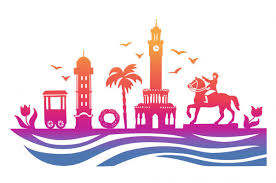